じょうほう
きょういく
情報モラル教育
だい23話 ネットゲームの　やりすぎはダメ！③　（ルール・マナー）
わ
23. ネットゲームのやりすぎはダメ！③（ルール・マナー）
じ
なると
よる８時からオンラインゲームをしようと、鳴門くんは
みんなに呼びかけました。
よ
なると
鳴門（なると）くん
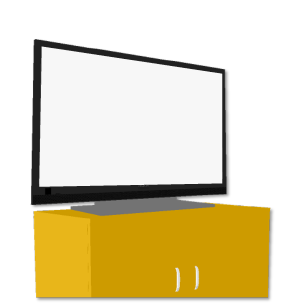 鳴門くんから
ゲームのさそいだ
じ
今日のよる8時から
すだちくんオンラインやろうよ！
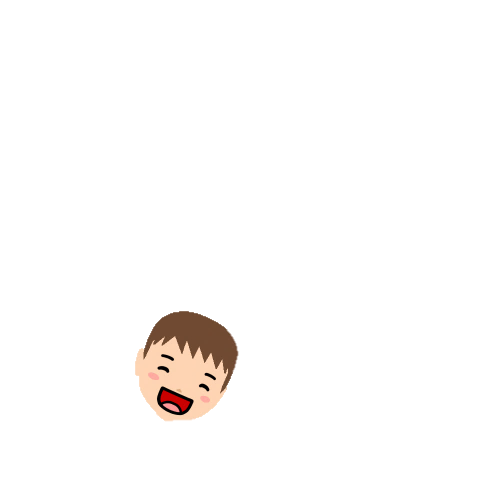 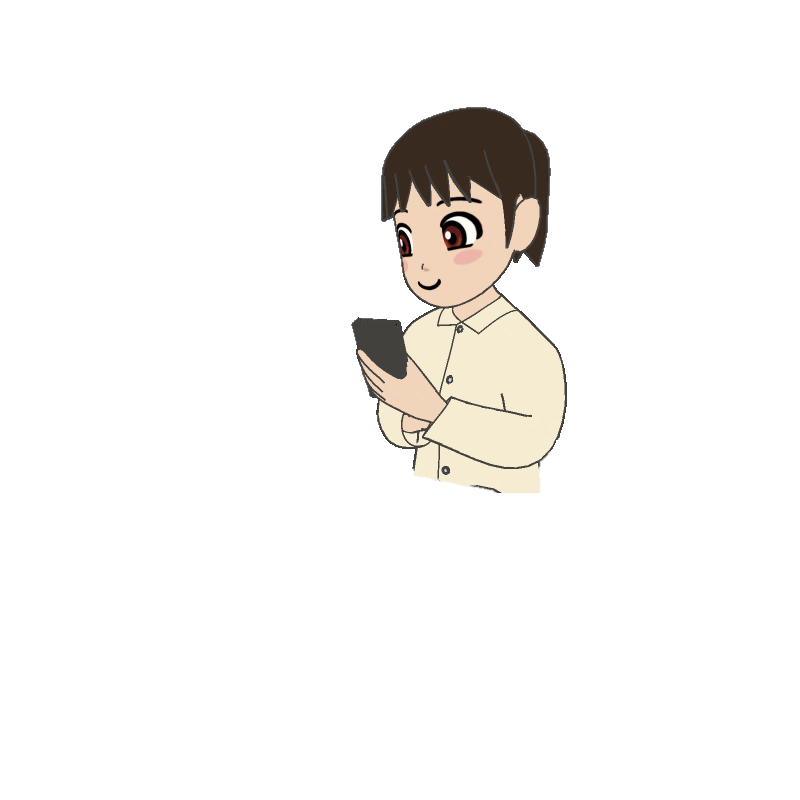 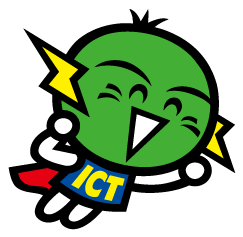 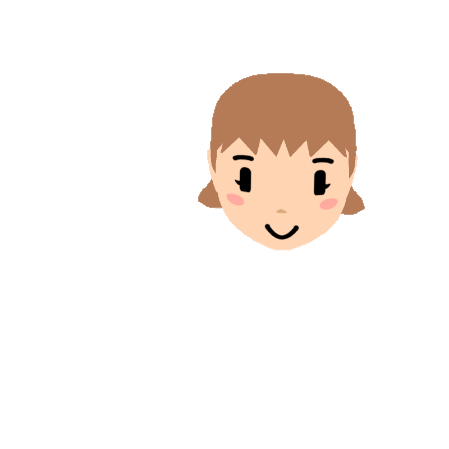 オッケー
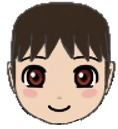 いいよー
23. ネットゲームのやりすぎはダメ！③（ルール・マナー）
まい　にち
き　のう
おそ
みんなは毎日、ボイスチャット機能をつかい、よる遅く
まで大声でゲームを続けていました。
おお　ごえ
つづ
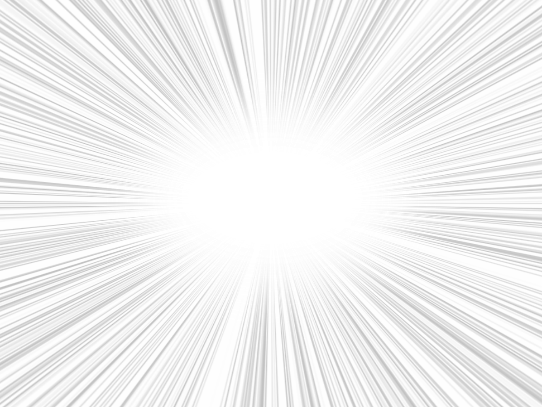 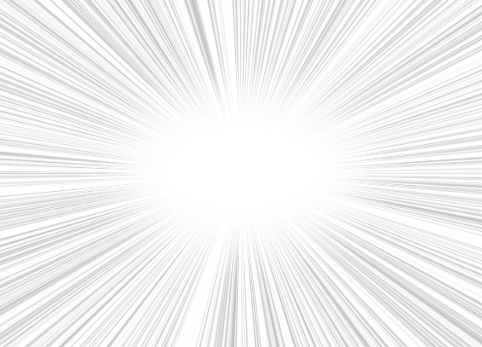 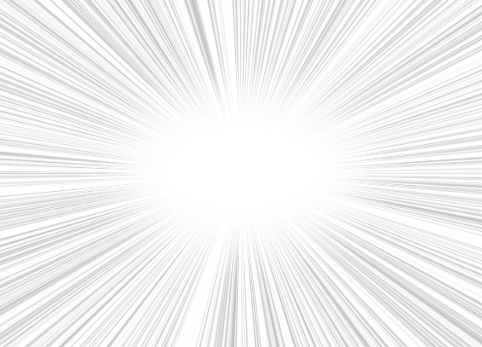 12
そっち
まかせた！
1
11
うわっ！？
にげてー！
10
2
9
3
4
8
7
5
6
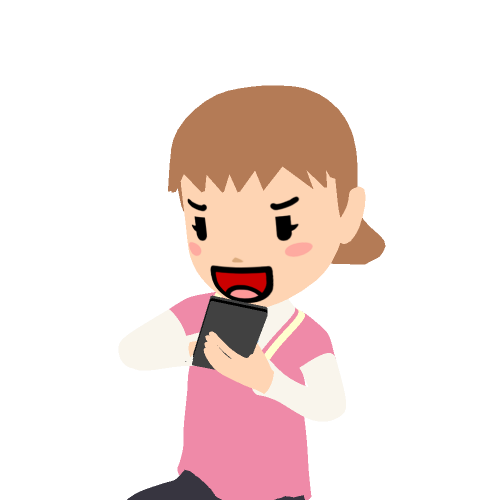 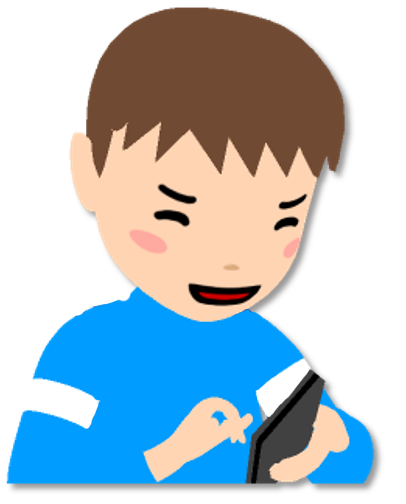 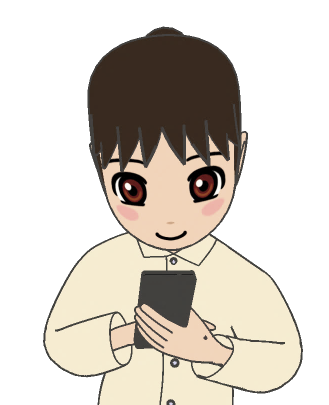 あー！？
やられたー！
いまだ！
そこ！
いけるって！
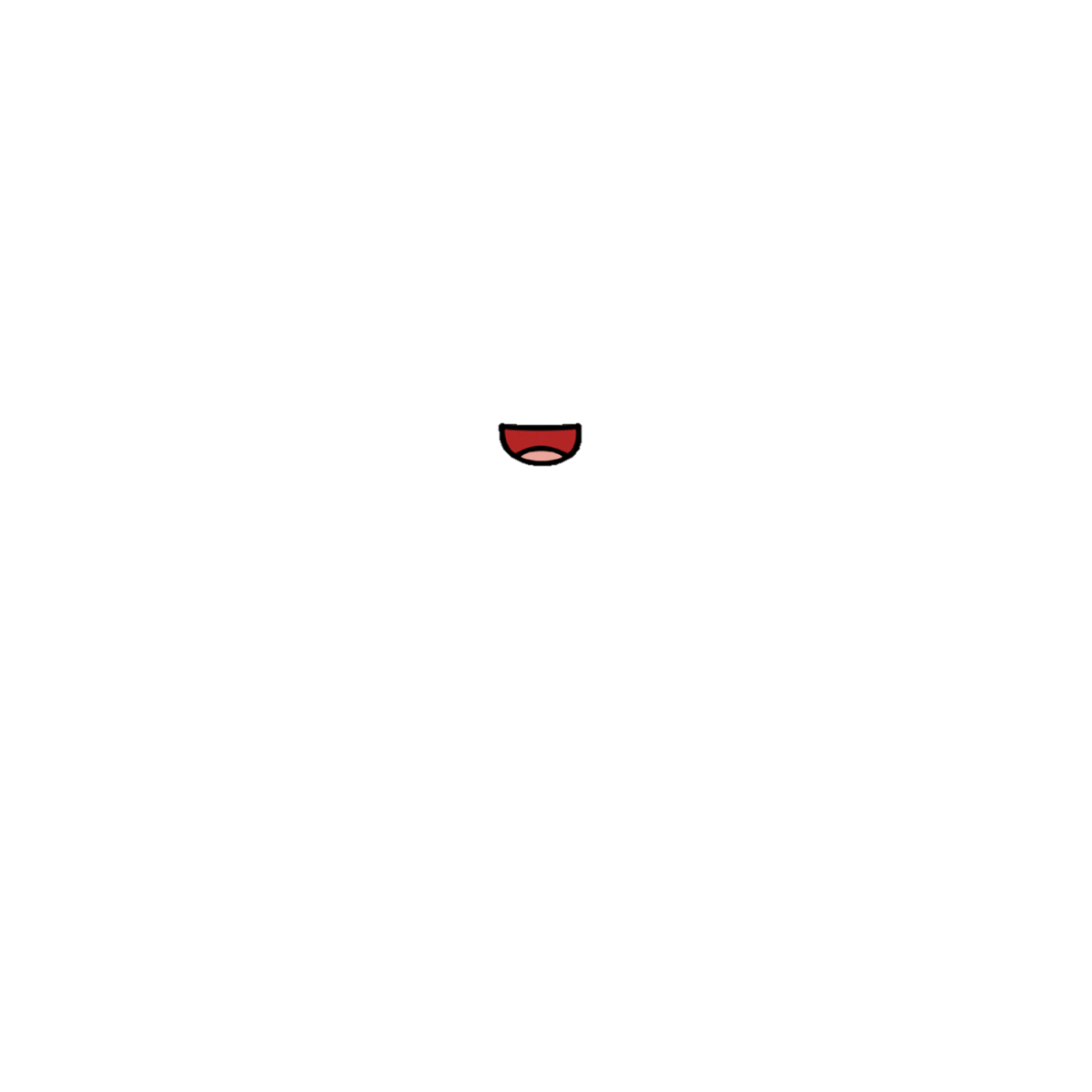 23. ネットゲームのやりすぎはダメ！③（ルール・マナー）
おや
ともだちは親にしかられて、よるはゲームができない
ルールになったと断られてしまいました。
ことわ
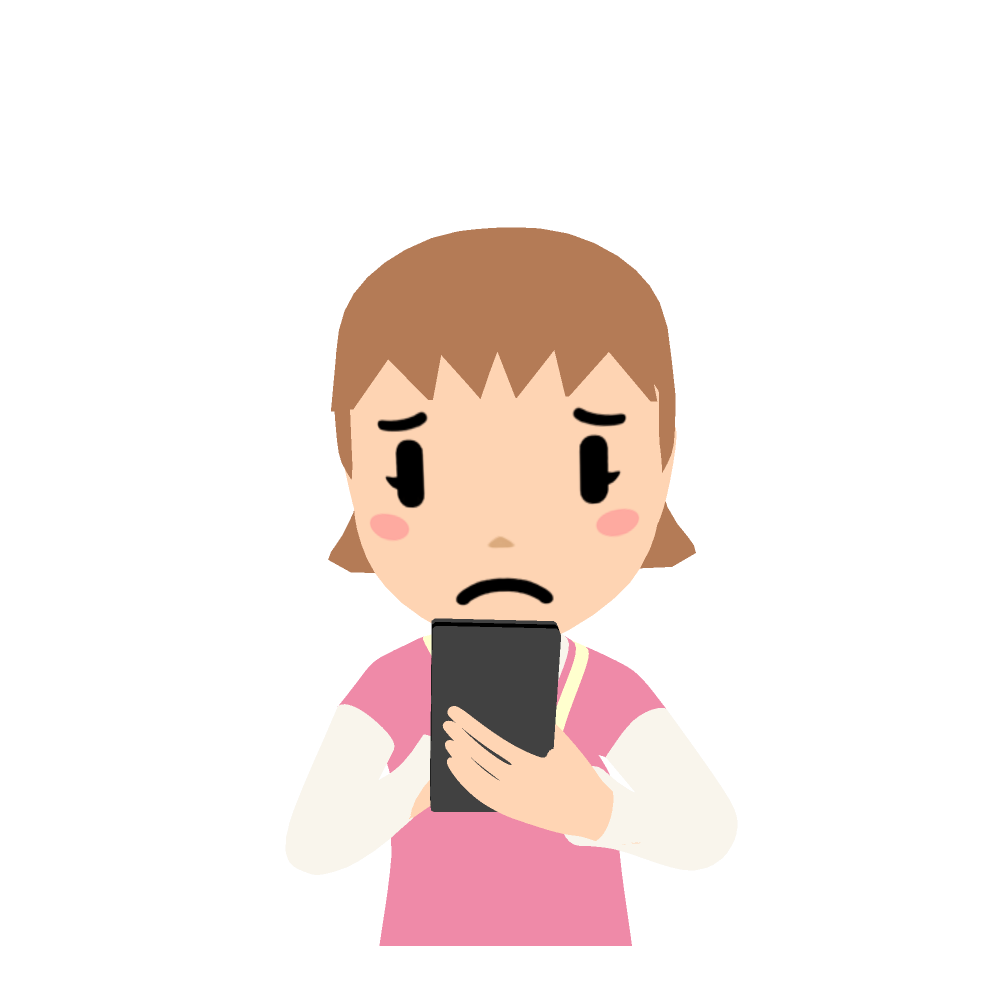 き
ごめん。よるはもうゲームしたらだめっていわれちゃった。
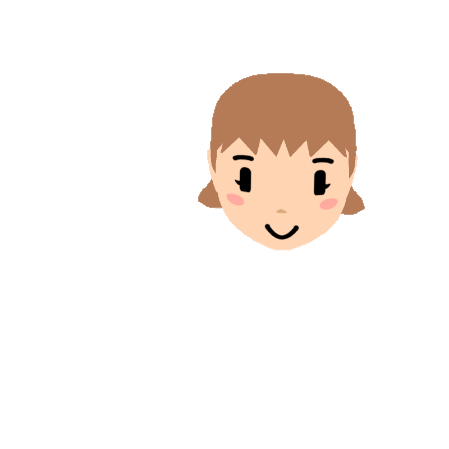 うちも。
よるは騒ぐなだって。
こんごはムリだね。
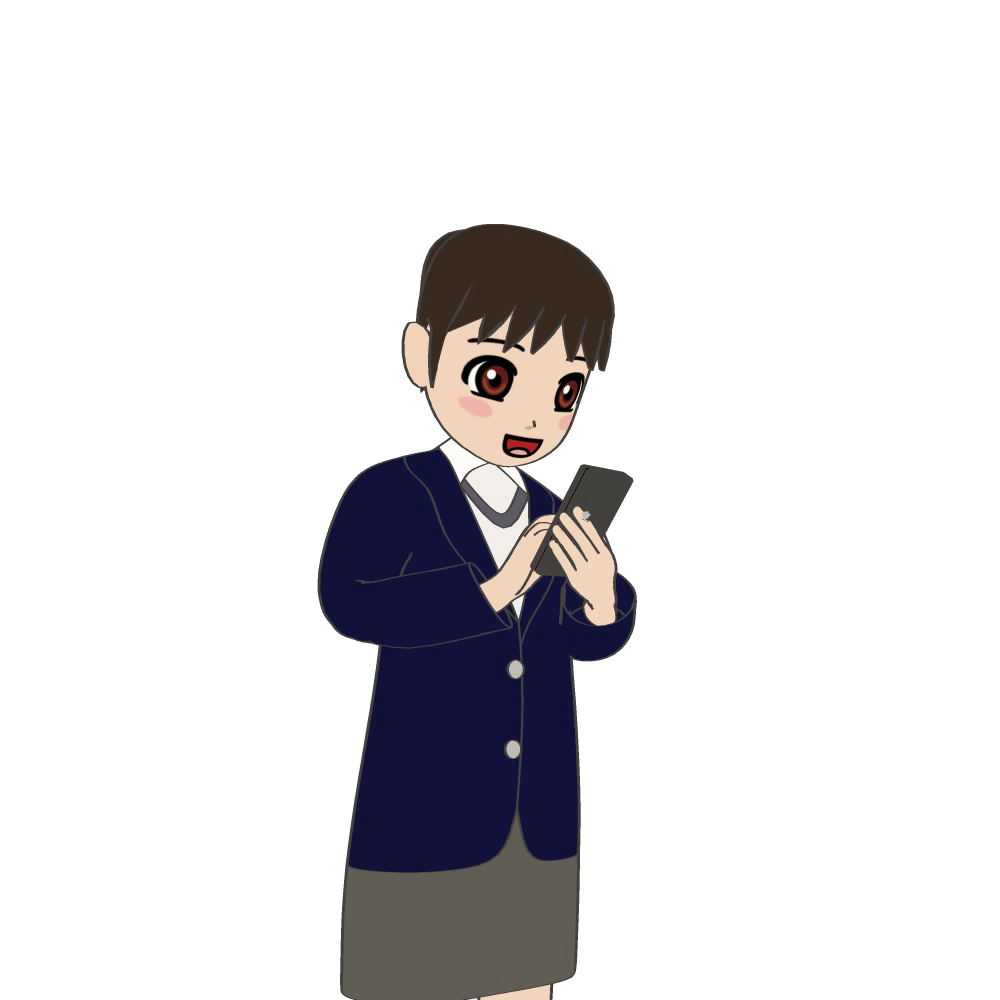 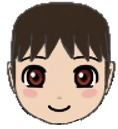 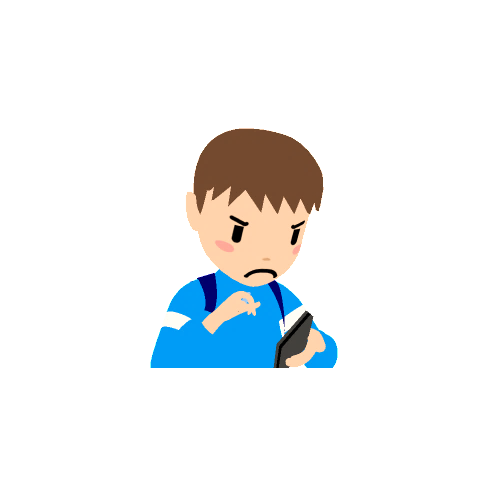 さわ
そんなの
気にしなくていいじゃないか！
えー！なんだよ！
ぼく一人でやってもイミないじゃん！
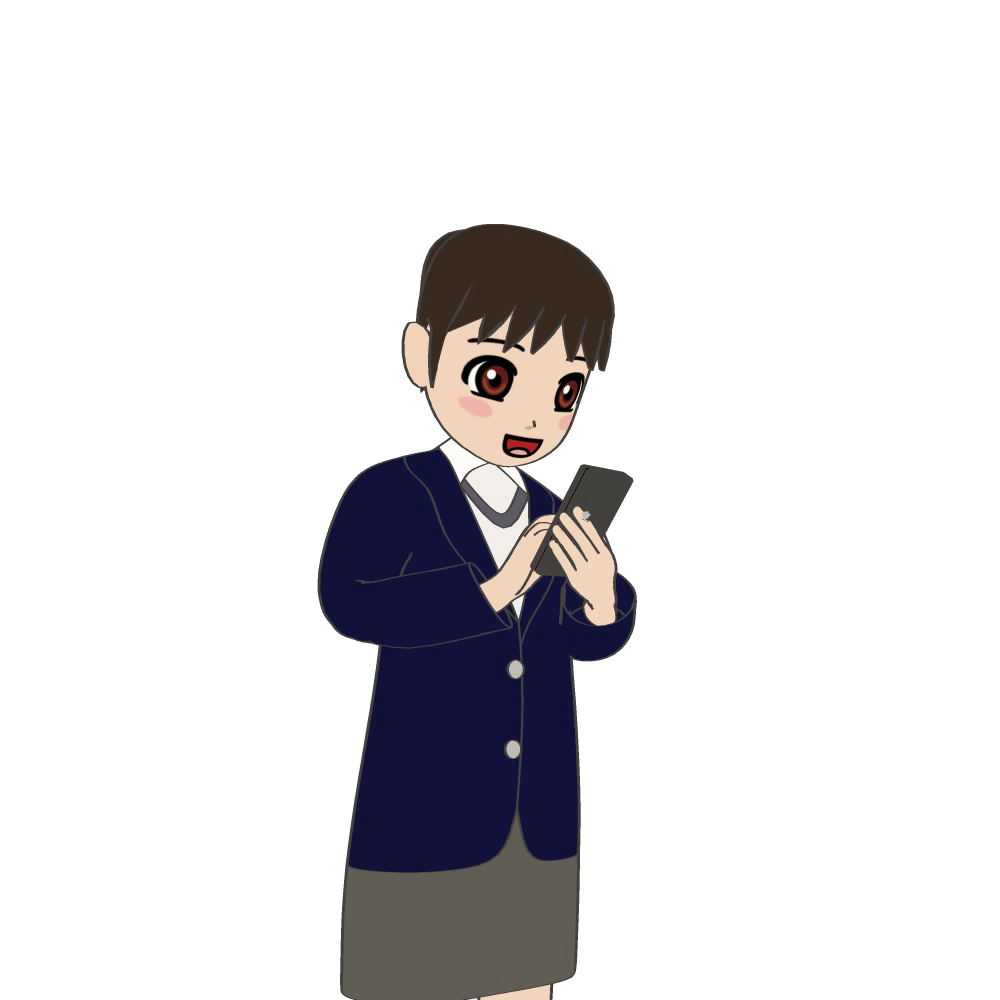 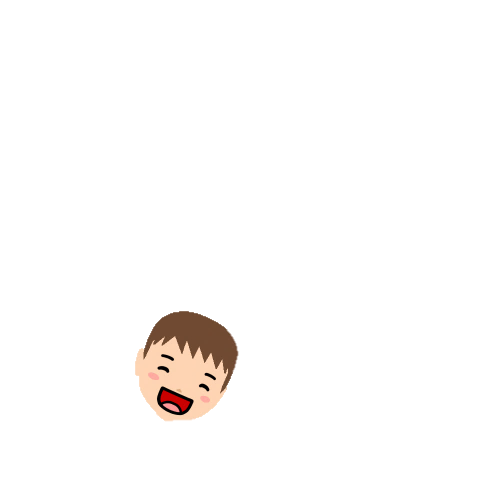 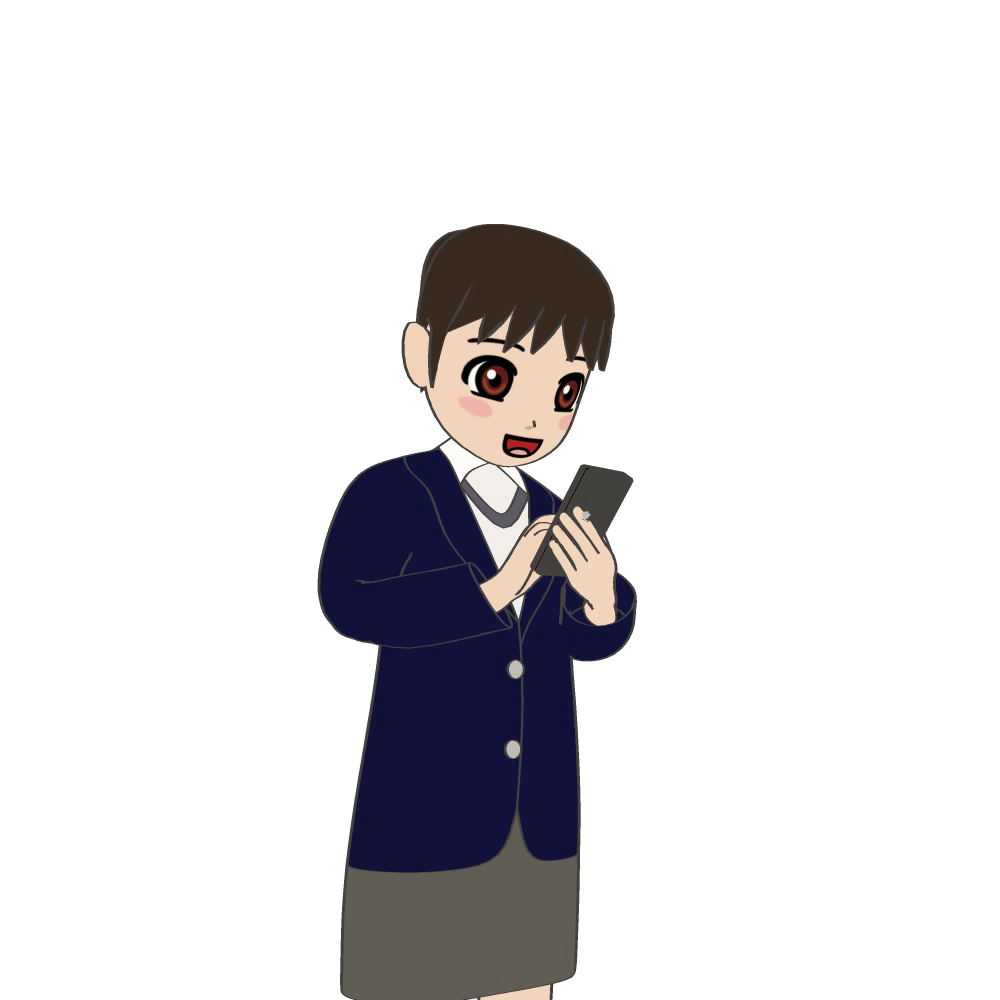 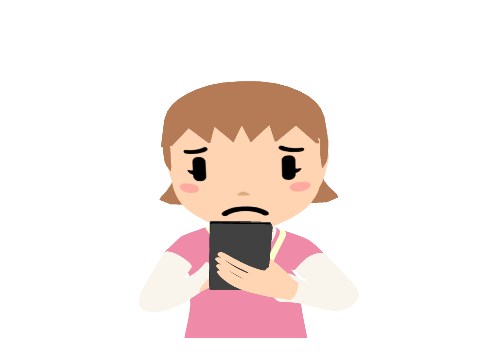 23. ネットゲームのやりすぎはダメ！③（ルール・マナー）
きんじょ
さわ
近所からも、よる騒がしいというクレームがきてしまい、
鳴門くんは親と一緒にあやまりにいきました。
なると
おや
いっしょ
ちゃんと
あやまりなさい！
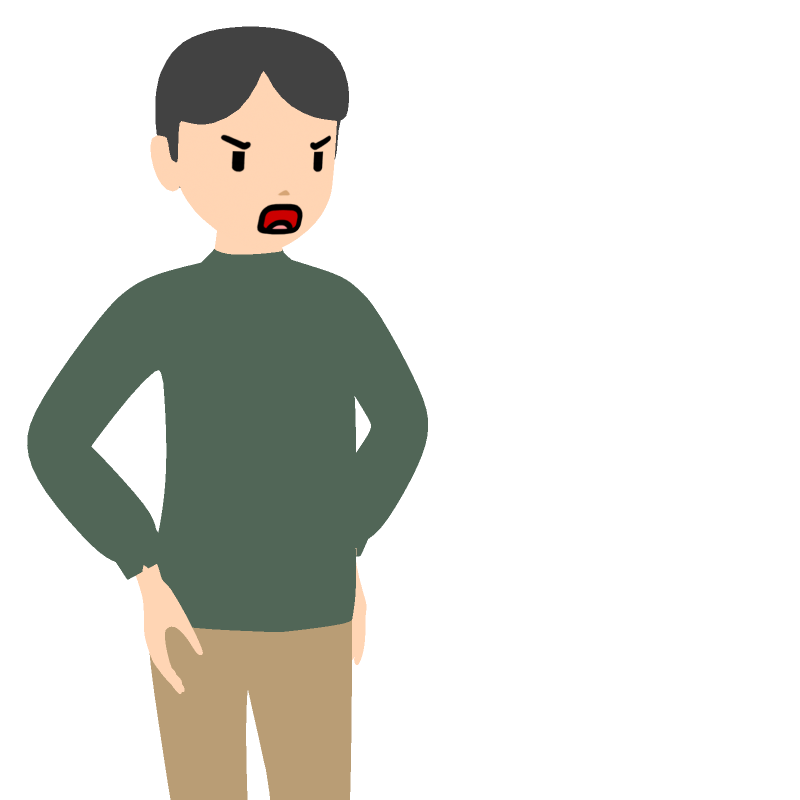 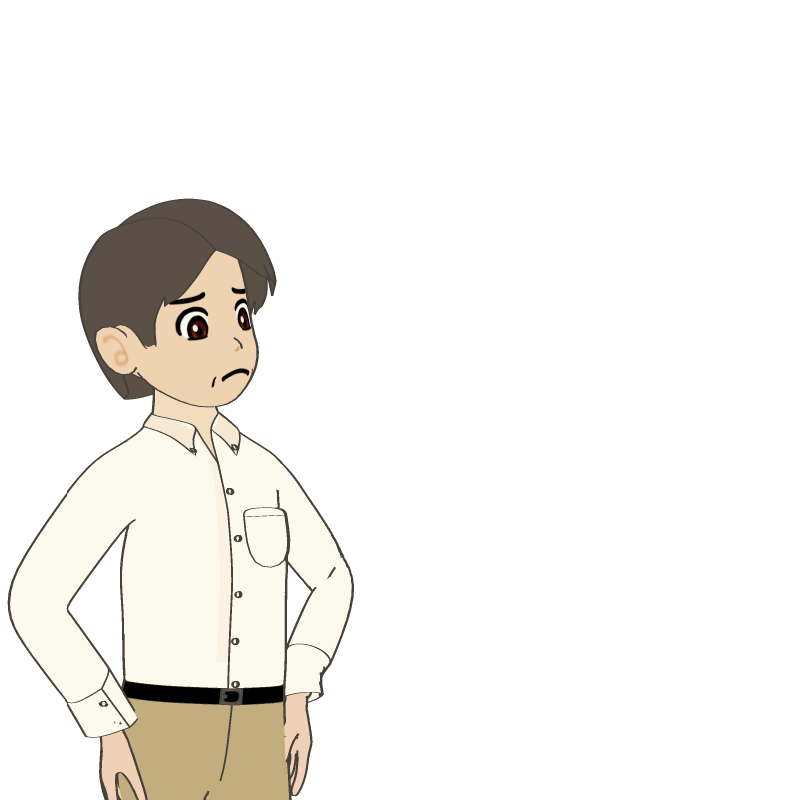 うるさくして
ごめんなさい…
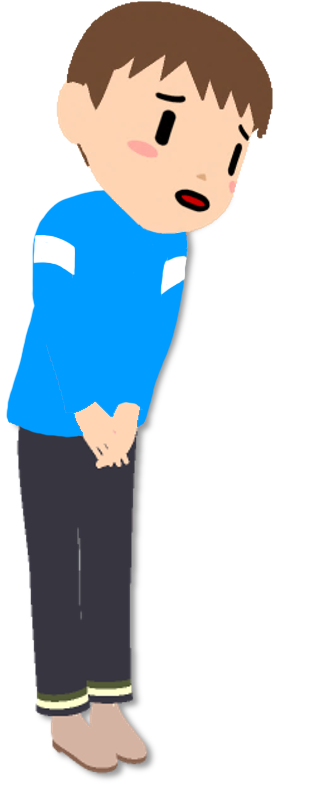 23. ネットゲームのやりすぎはダメ！③（ルール・マナー）
そうだん
き
ゲームについてのルールを相談して決める。
かく
かてい
そんちょう
たの
各家庭でのルールを尊重してゲームを楽しむようにする。
ないよう
か げき
はつげん
こうふん
ゲーム内容によっては過激な発言がでたり、興奮して大声になったりする可能性がある。
おおごえ
かのう　せい
12
1
11
10
2
9
3
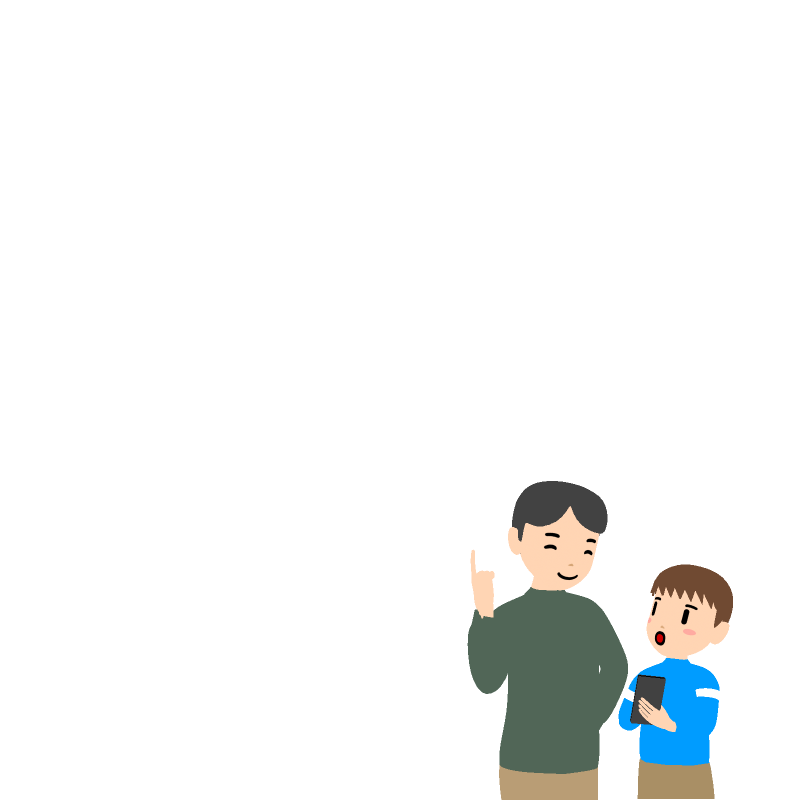 めい　わく
8
4
7
5
6
まわりに迷惑をかけず、ルールのなかで
楽しもう！
たの
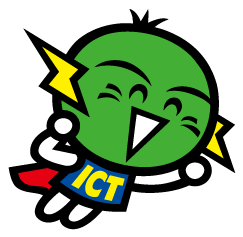